«Буква С(эс), звуки [С],[С']»
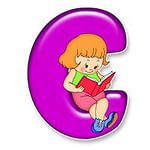 Согласный, глухой звук С, мягкий и твердый, свистящий.
Артикуляция звука С
Назови слова  со звуком С
Открываем столовую! Но в нашей столовой будут только те блюда, в названии которых есть звук С  Что нужно для сервировки стола?  (Скатерть, салфетки, столовые приборы)
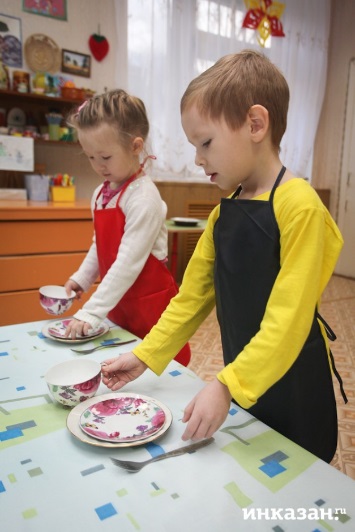 Суп, салат, селедка, соки, суфле
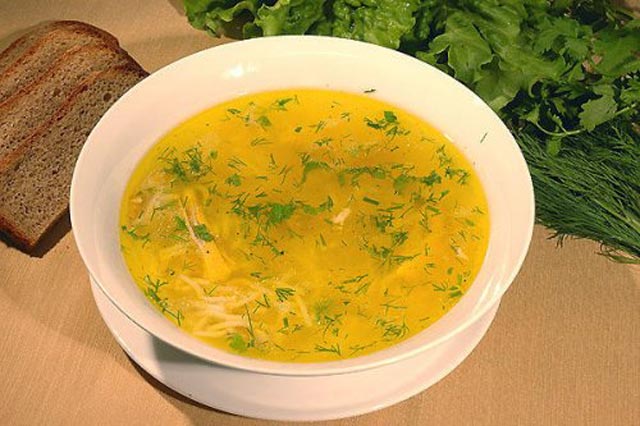 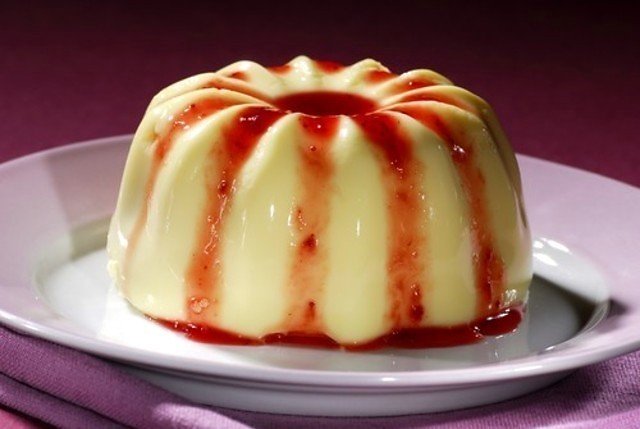 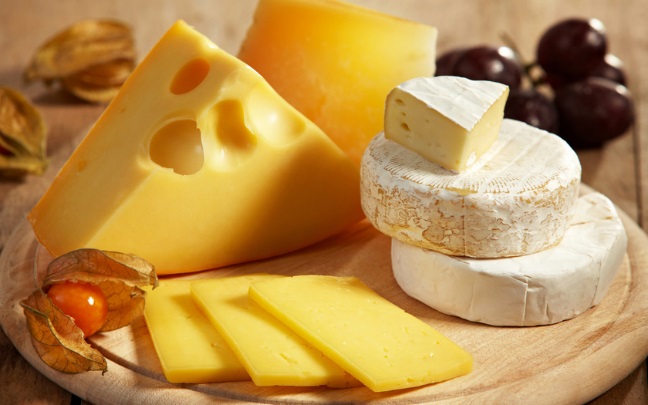 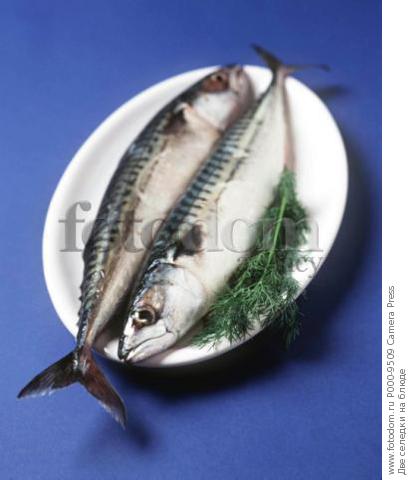 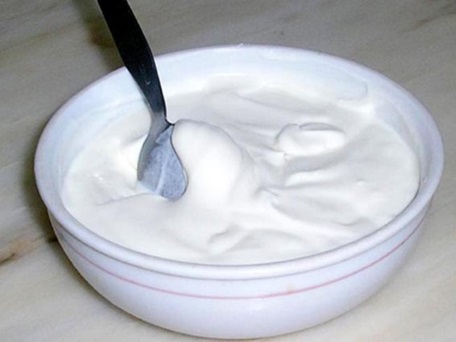 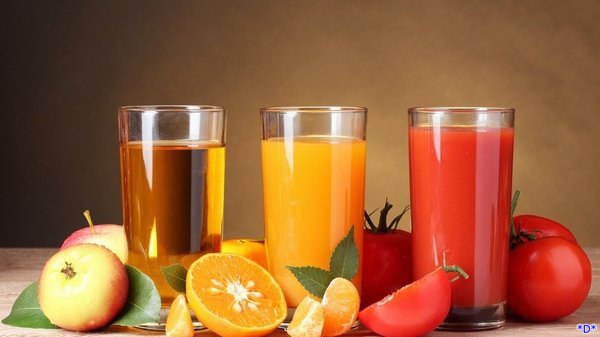 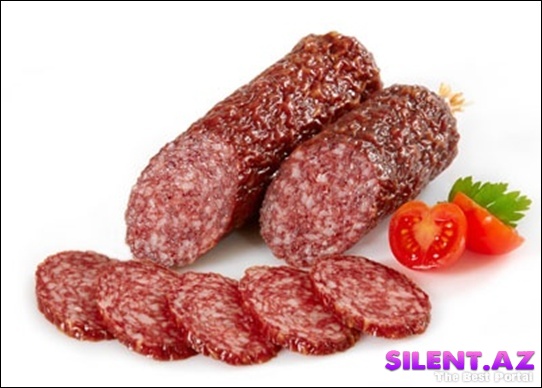 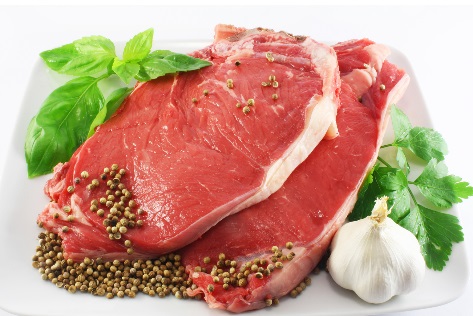 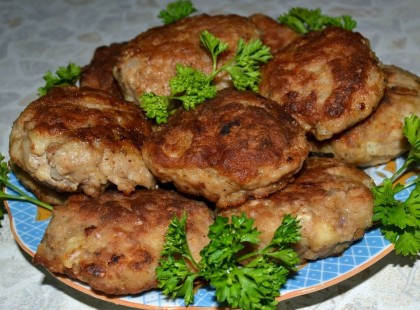 Какое блюдо лишнее в нашей столовой  ?
(мясо. колбаса, сосиски, котлеты)
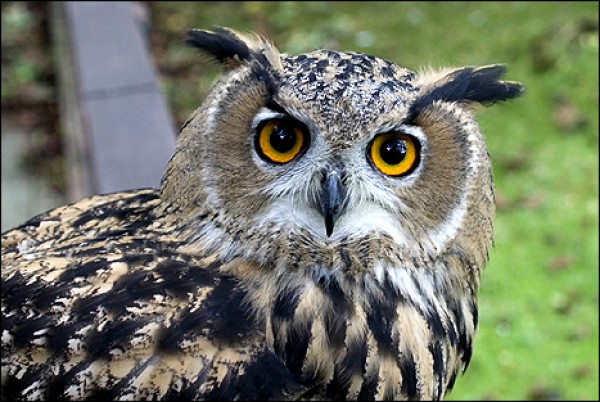 3Физминутка
Ой, ребята, тише, тише,
Что-то странное я слышу:
Гость какой-то к нам спешит
И как будто бы свистит…

Догадался, кто это?
Совушка - сова, большая голова,
На суку сидит, головой вертит,
Во все стороны глядит, всех ловит!
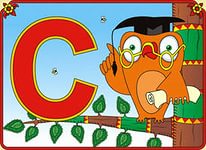 1. Села мышка в уголок
Съела бублика кусок.



2. Полумесяц в небе тёмном
Буквой эС повис над домом.
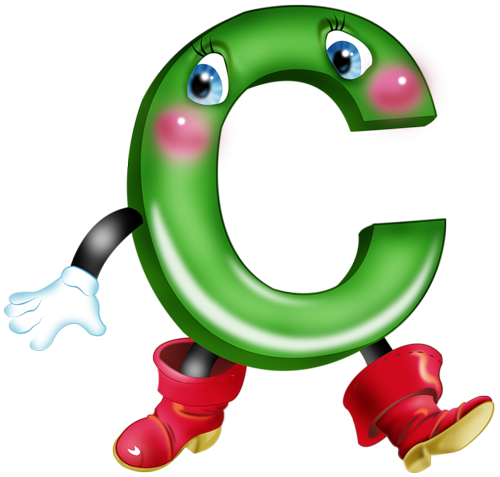 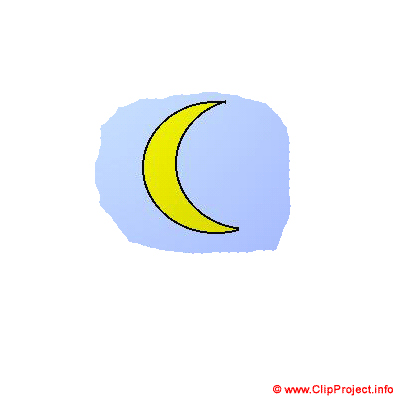 Проговори и прочитайЗвуко-буквенный анализ. Каким цветом отметим звук С в слове?
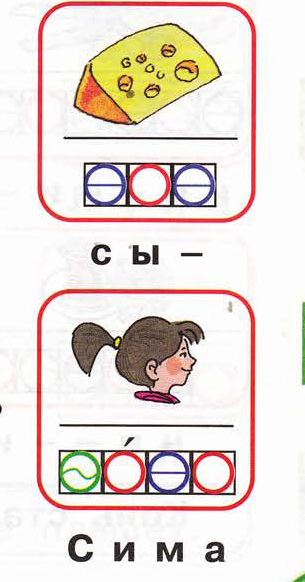 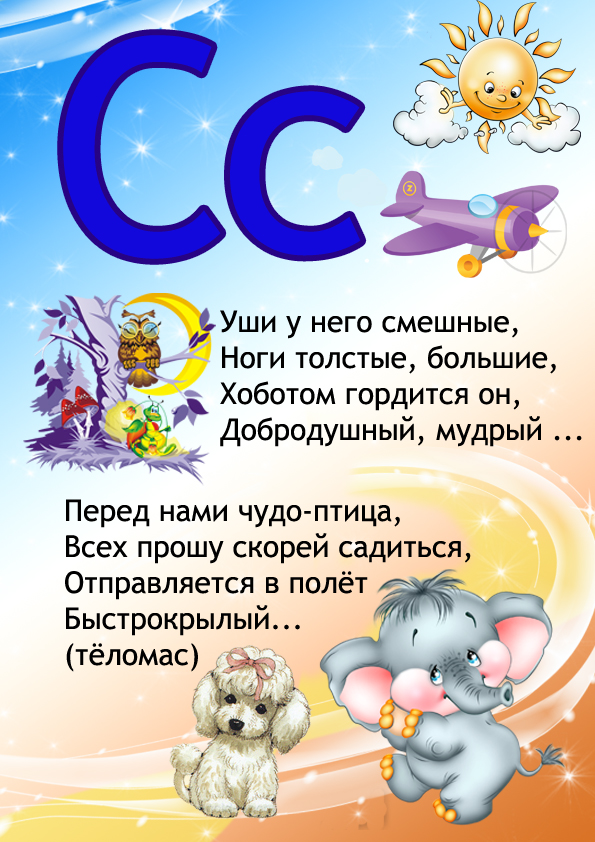 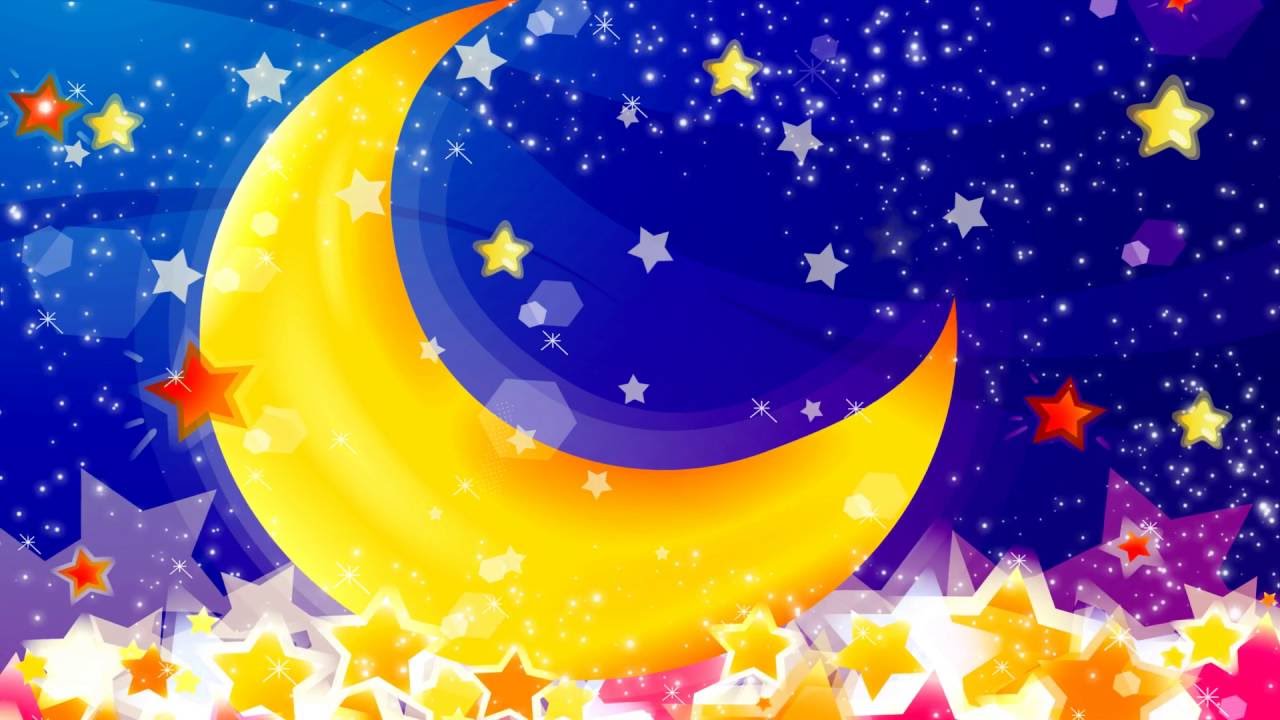 Что за буква светится Старым ясным месяцем? Полумесяц в небе темном Буквой С повис над домом
!!!!Задание
Нарисуем полукруг-Буква С (эс) возникла вдруг, нарисуй вокруг буквы С звезды, раскрась небо и месяц. Посмотри получилось звездное небо.
Чтение слогов , слов
ОС         АС          ИС         УС         ЫС      ЭС

СО         СА          СИ         СУ         СЫ       СЭ

САМ       СОМ        СОР       СОК  
 
ИРИС     НОС
Сова предлагает нам поиграть в игру «Звук заблудился»
Говорят, один рыбак,В речке выловил башмак.Но зато ему потомНа крючок попался … дом.В каком слове заблудился звук? Мог ли рыбак поймать дом? А кого он поймал?
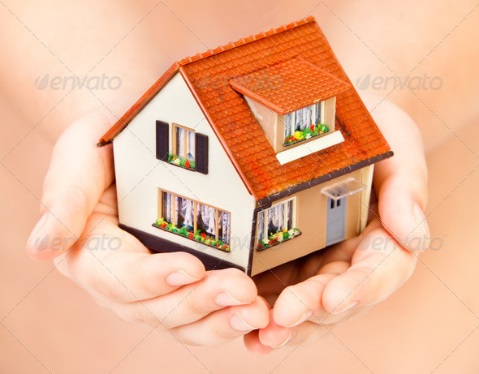 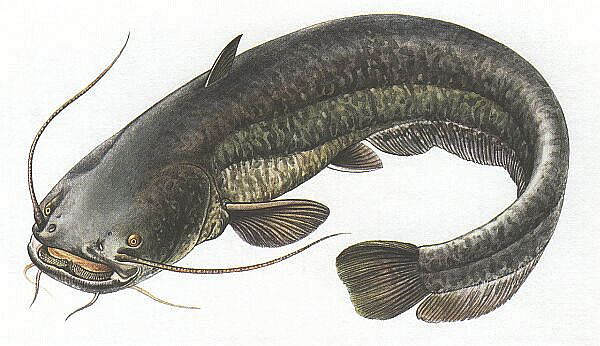